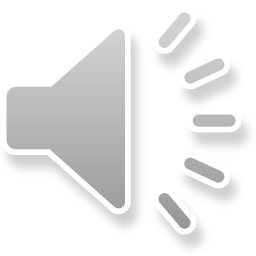 배경음악을 사용하지 않으시면, 왼쪽 아이콘을 지워주세요~
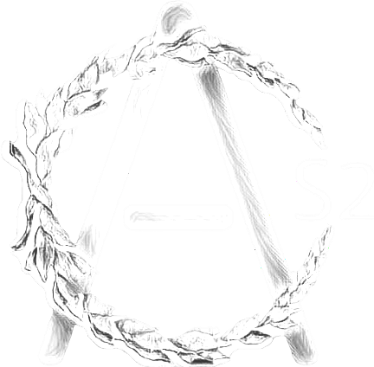 cass
project
contents
member
1. hardware
   2. algorithm
      3. demonstration
         4. sofrware
ahn sung hyun
kim min kyo
kim jin seok
yu chul ju
lee jung chan
russian roulette
그리고 악어게임
index
1. 외형
   2  알고리즘 
      3. 프로그램 시연
        4. 프로그램 설명
concept
러시안룰렛
새로운
무언가
새로운
보드게임
악어게임
러시안룰렛
외형
FULL SHOT
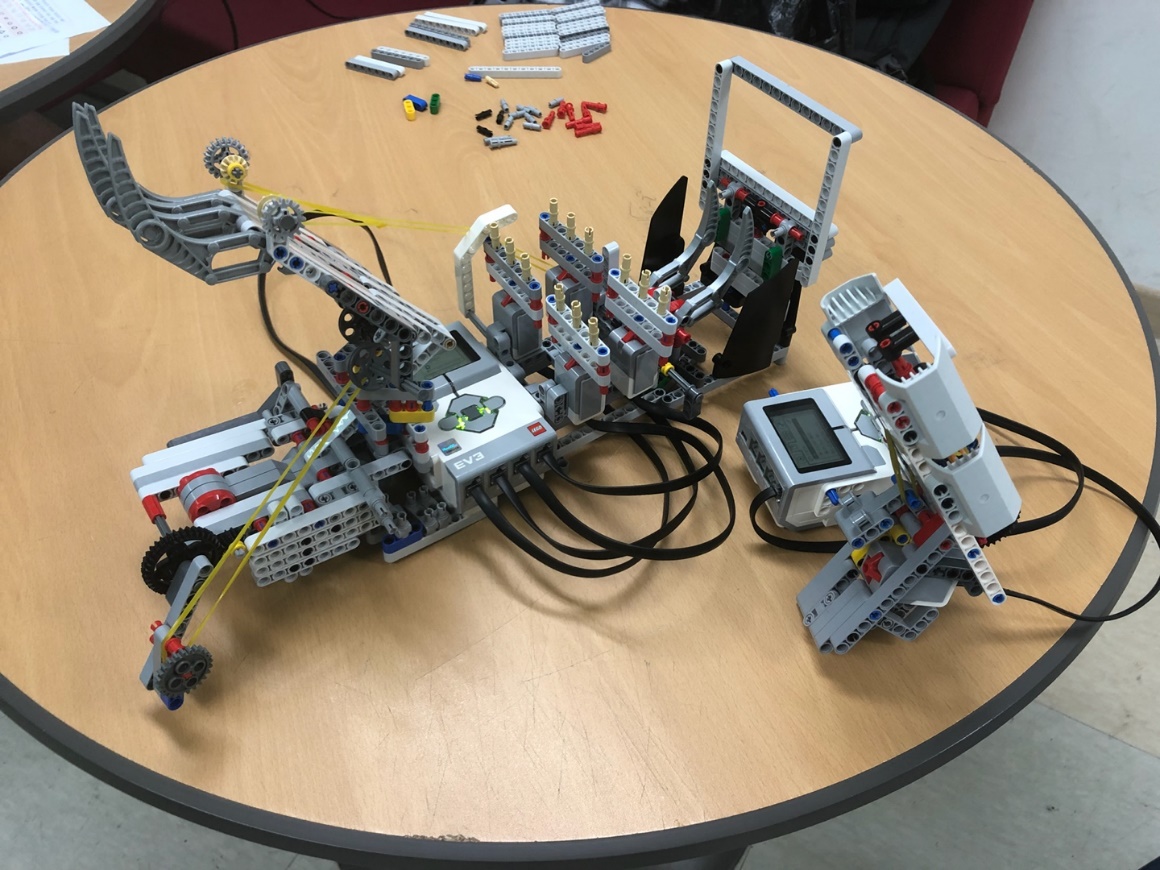 외형
악어 입
악어게임
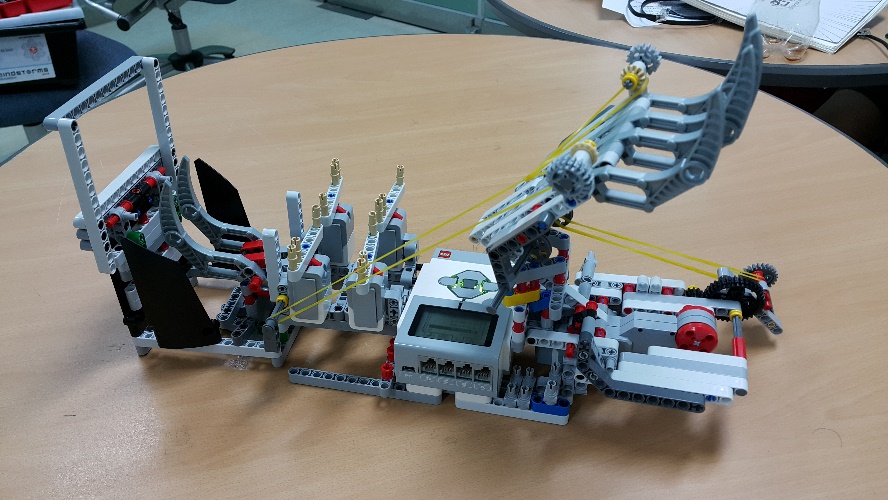 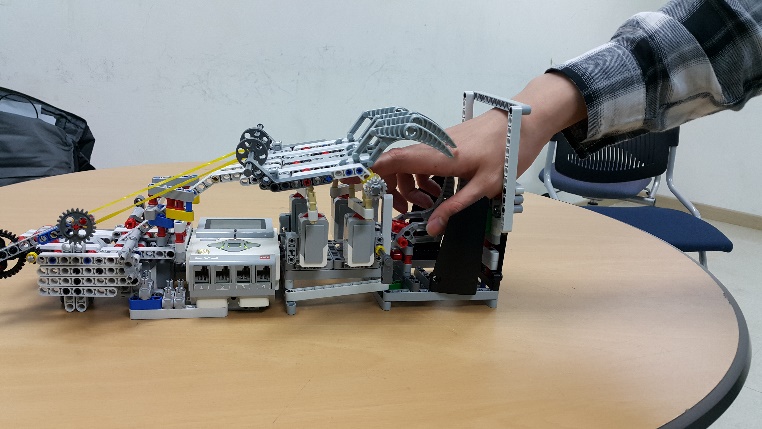 악어이빨
1)모터를 돌리기 전
외형
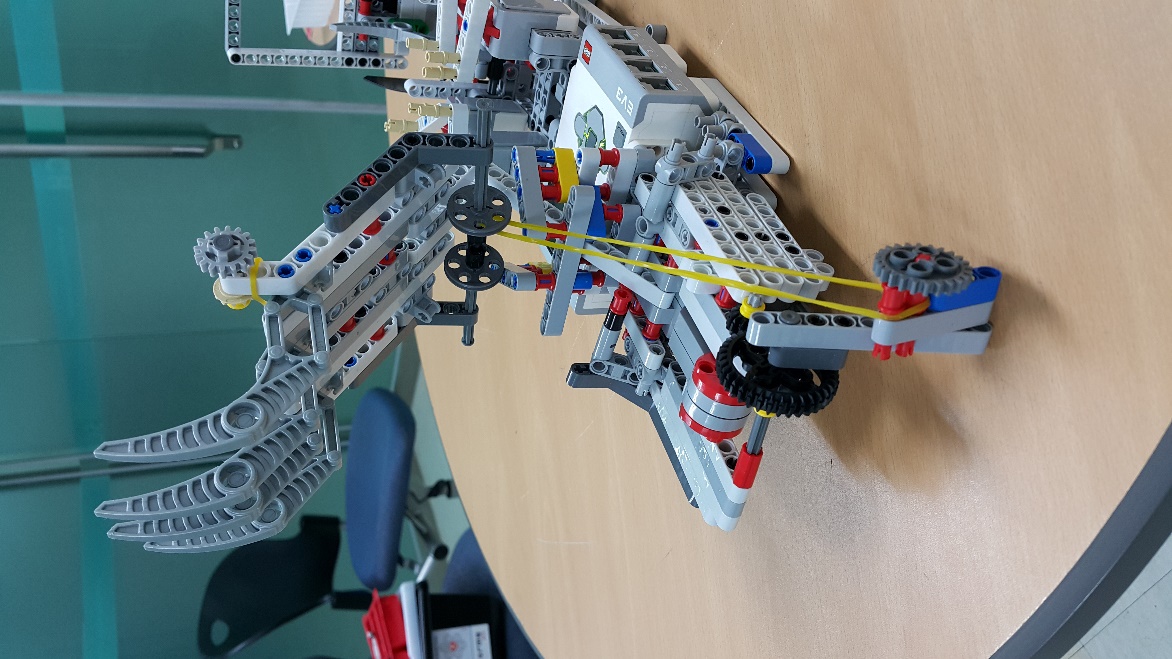 악어게임(원리)
2)모터를 돌린 후
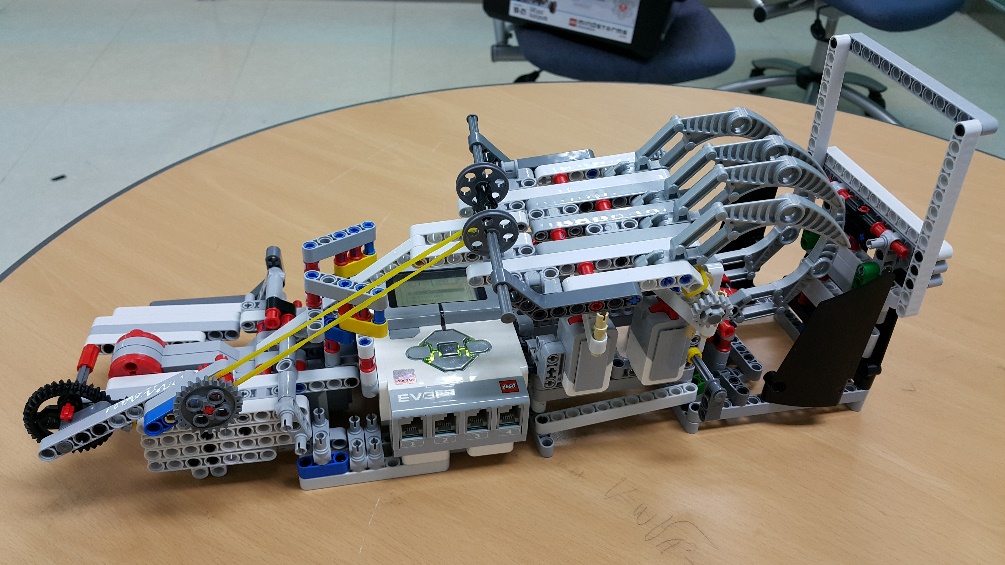 빨간색 블록이 
땅에 지지하며
‘악어 입＇을 땡김
빨간색 블록이 
위로 올라가면서
‘악어 입＇을 놓음
외형
총
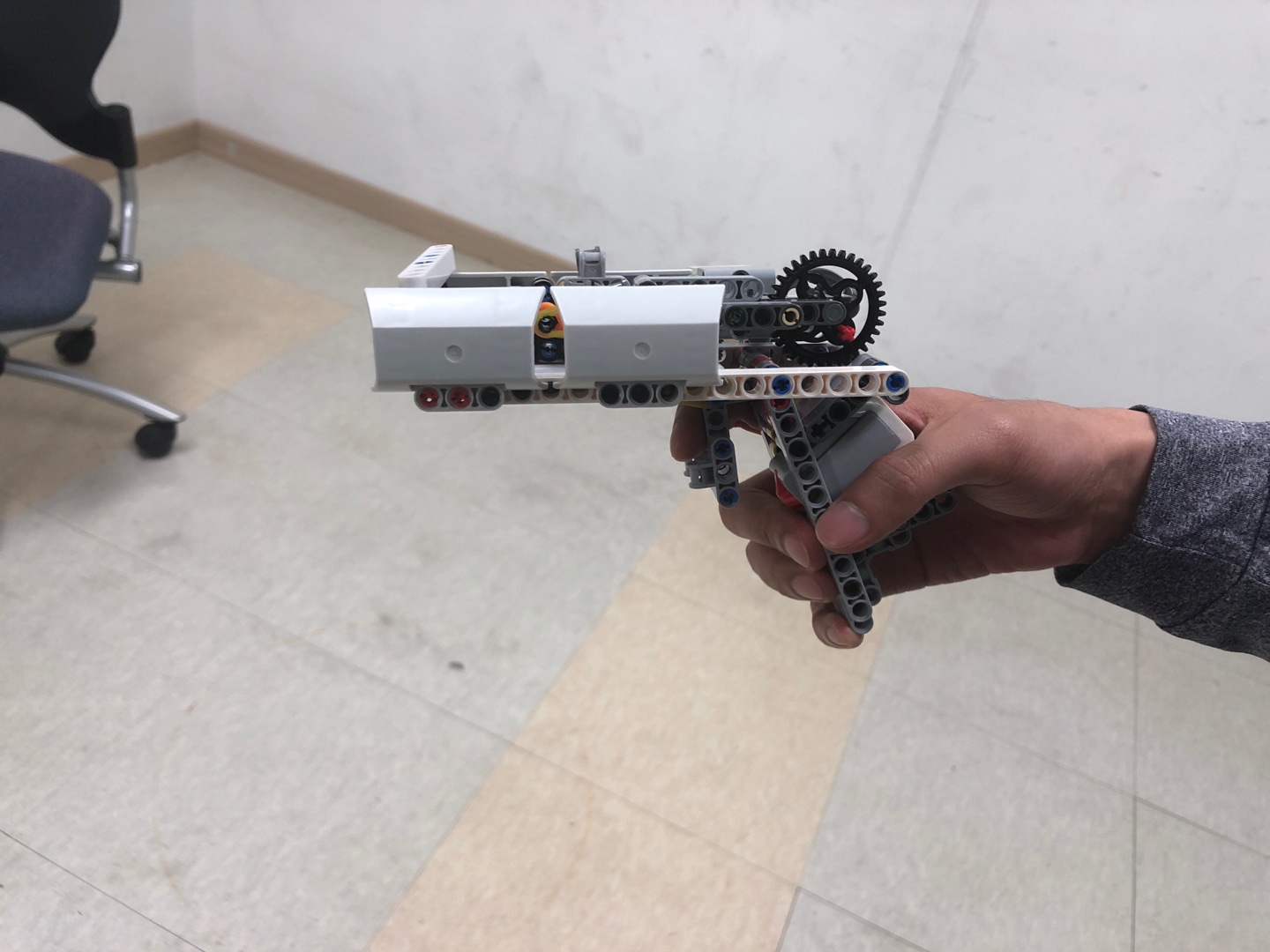 방아쇠
1)모터를 돌리기 전
외형
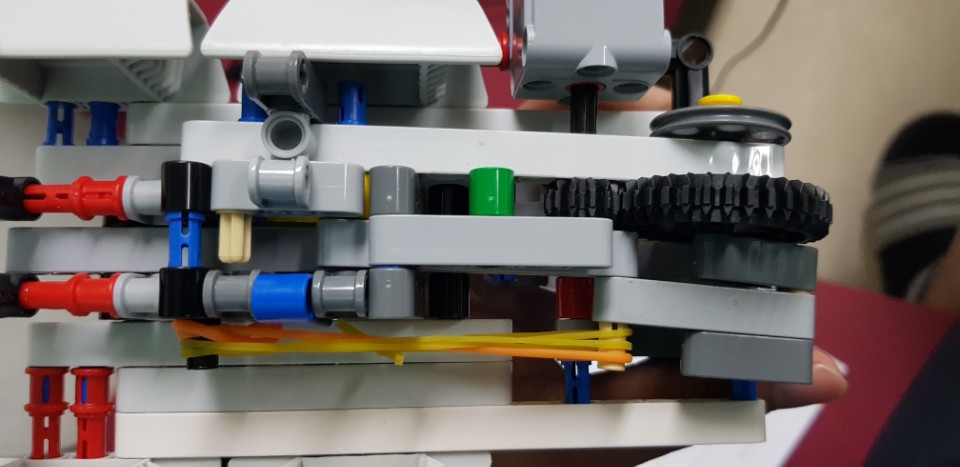 총(원리)
(빨간 네모)가 위로 올라가면서
(빨간 동그라미)를 앞으로 보냄
2)모터를 돌린 후(빨간색 블록이
                         앞으로)
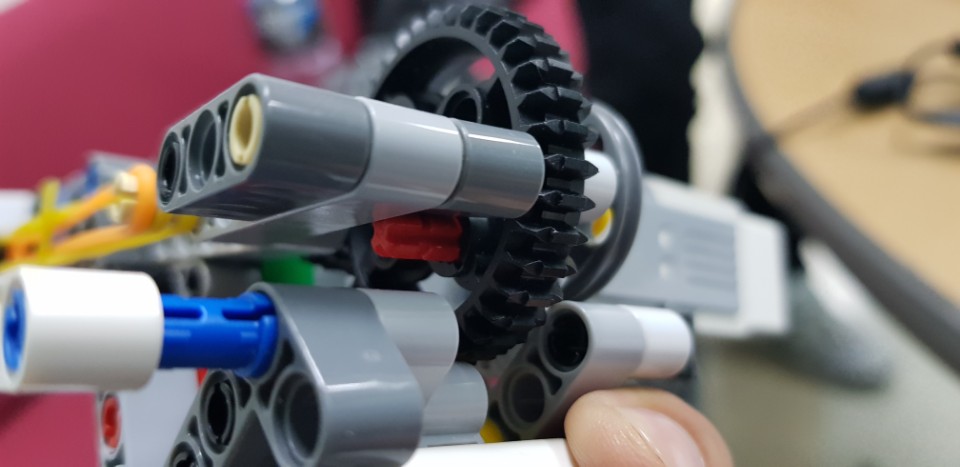 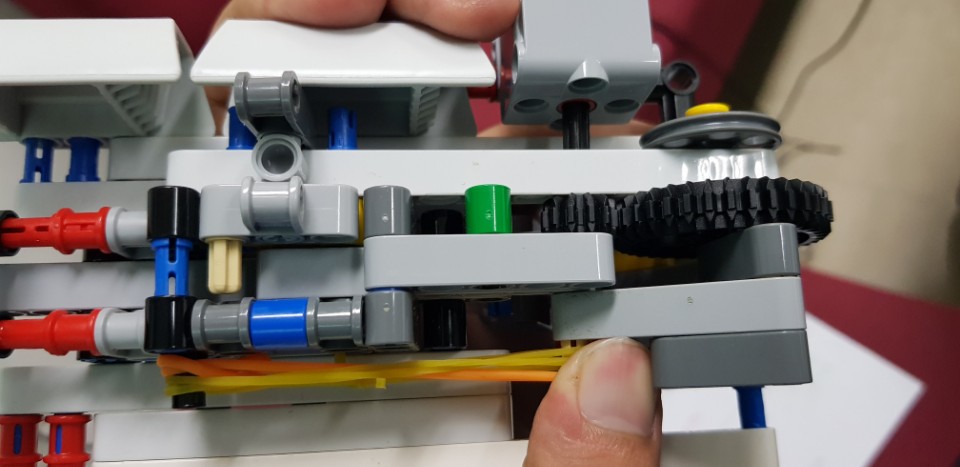 (주황색 공간이 좁아지면서 발사)
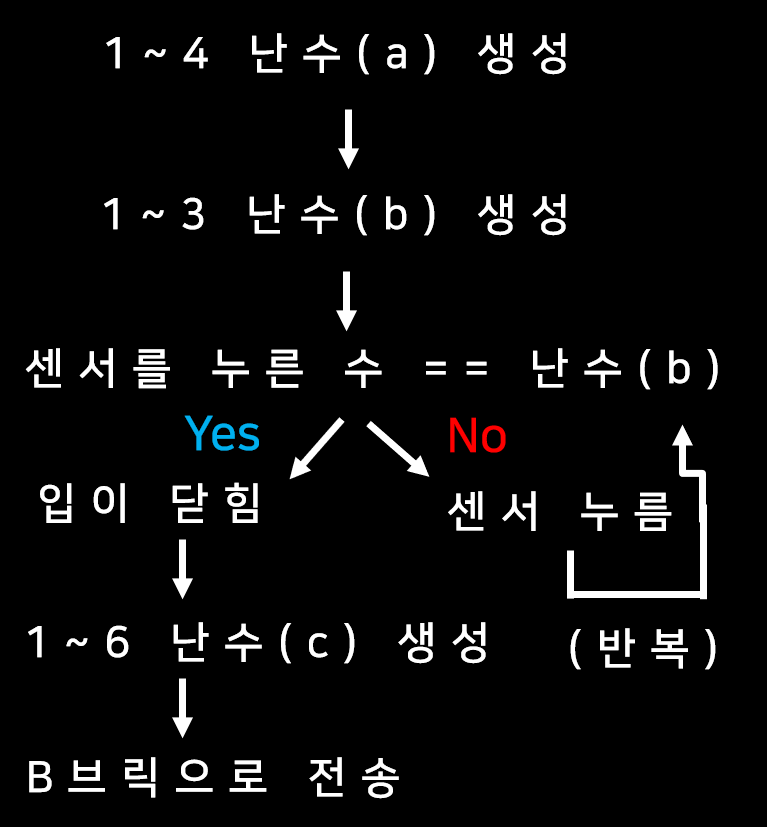 알고리즘
1~4 난수(a) 생성
악어게임(A)
1~3 난수(b) 생성
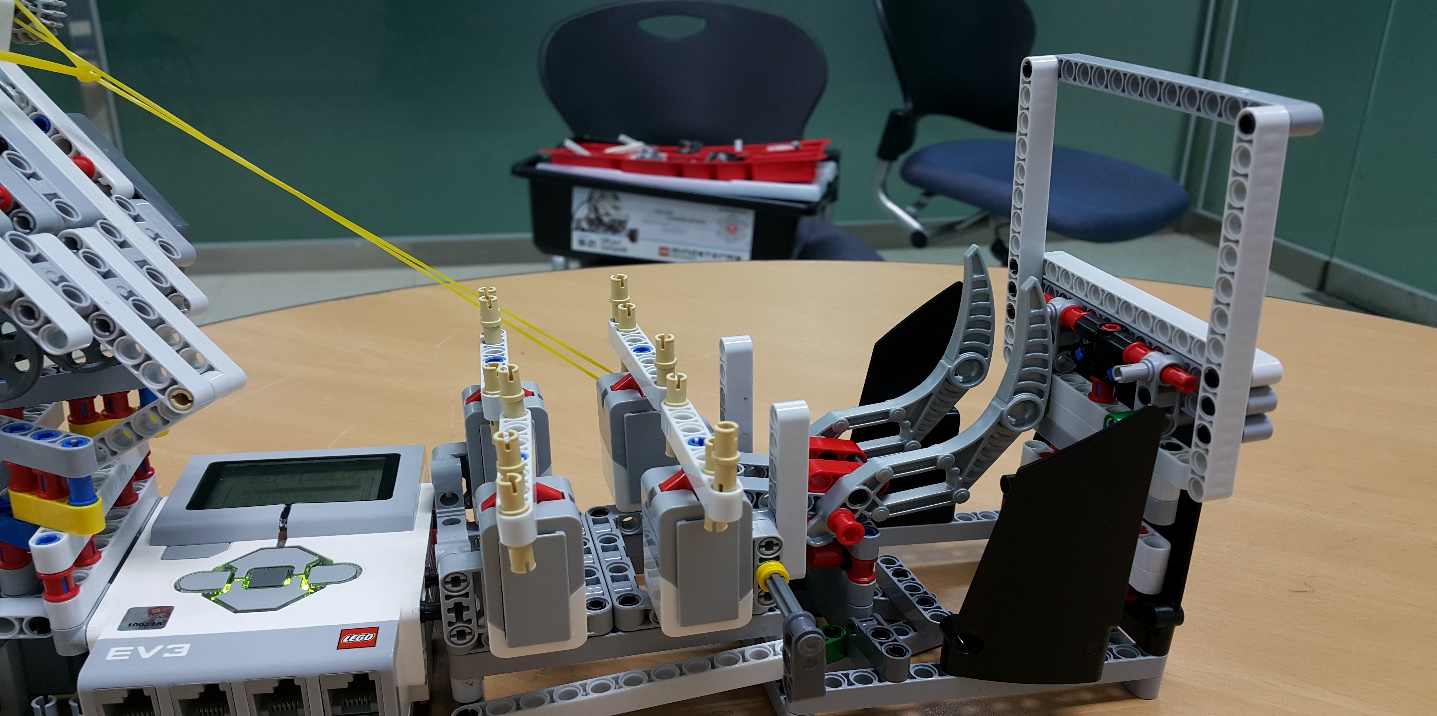 센서를 누른 수 == 난수(b)
Yes
No
입이 닫힘
센서 누름
( 난수(a): 이빨 가지를 결정
난수(b): 이빨을 결정 )
알고리즘
브릭 전송 받음
러시안룰렛(B)
센서를 누른 수 == 난수(C)
Yes
No
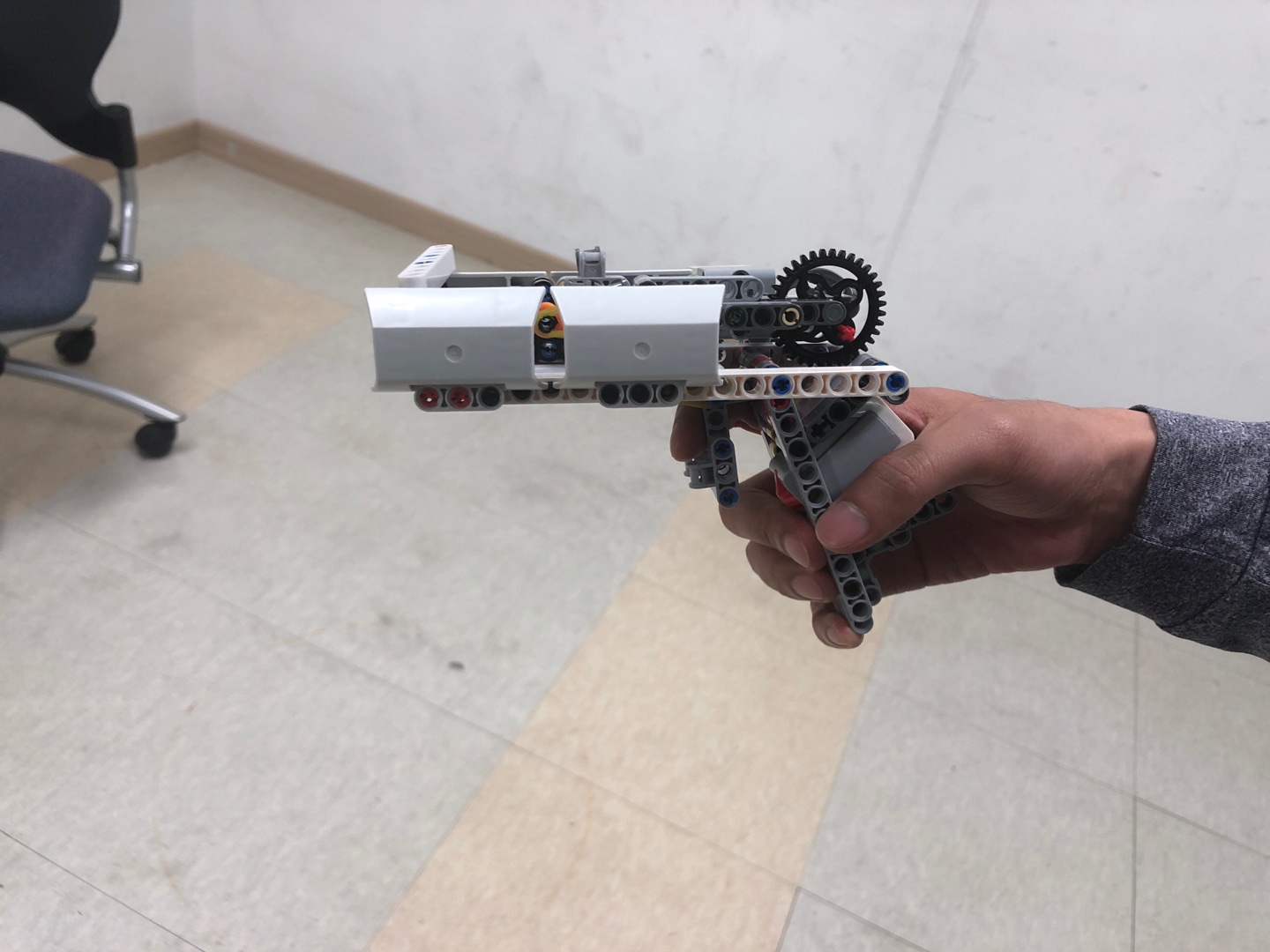 총이 발사됨
센서 누름
(반복)
한 게임 종료
프로그램 시연
게임룰
1.악어게임을 시작한다. 
2.순서를 정한 뒤 돌아가면서 이빨을 누른다.
3.걸린 사람은 러시안 룰렛에서 2번 발사한다.
4.총에 맞은 사람은 제외되고 다시 악어게임을 시작한다.
러시안룰렛 5명 시작 => 6발중에 1발로 게임
러시안룰렛 4명 시작 => 5발중에 1발로 게임
러시안룰렛 3명 시작 => 4발중에 1발로 게임
러시안룰렛 2명 시작 => 6발중에 1발로 게임
게임은 1명 남을  때까지 진행!
프로그램 설명
term-악어게임&송수신
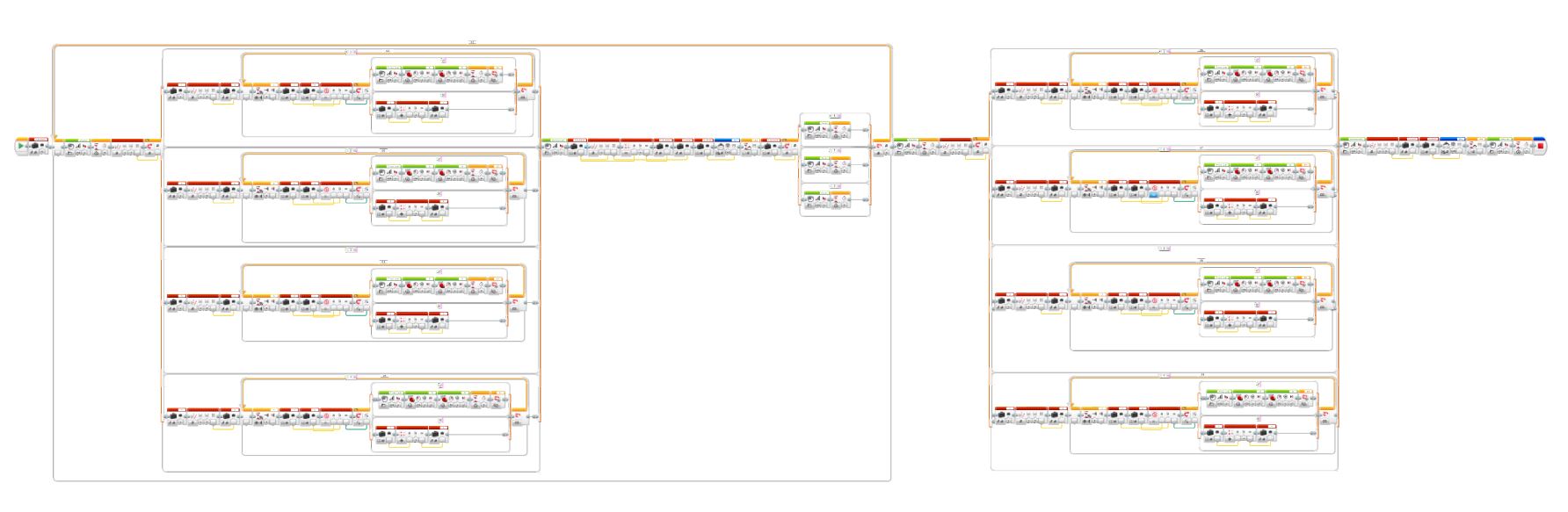 Source fullshot
프로그램 설명
term-러시안룰렛&송수신
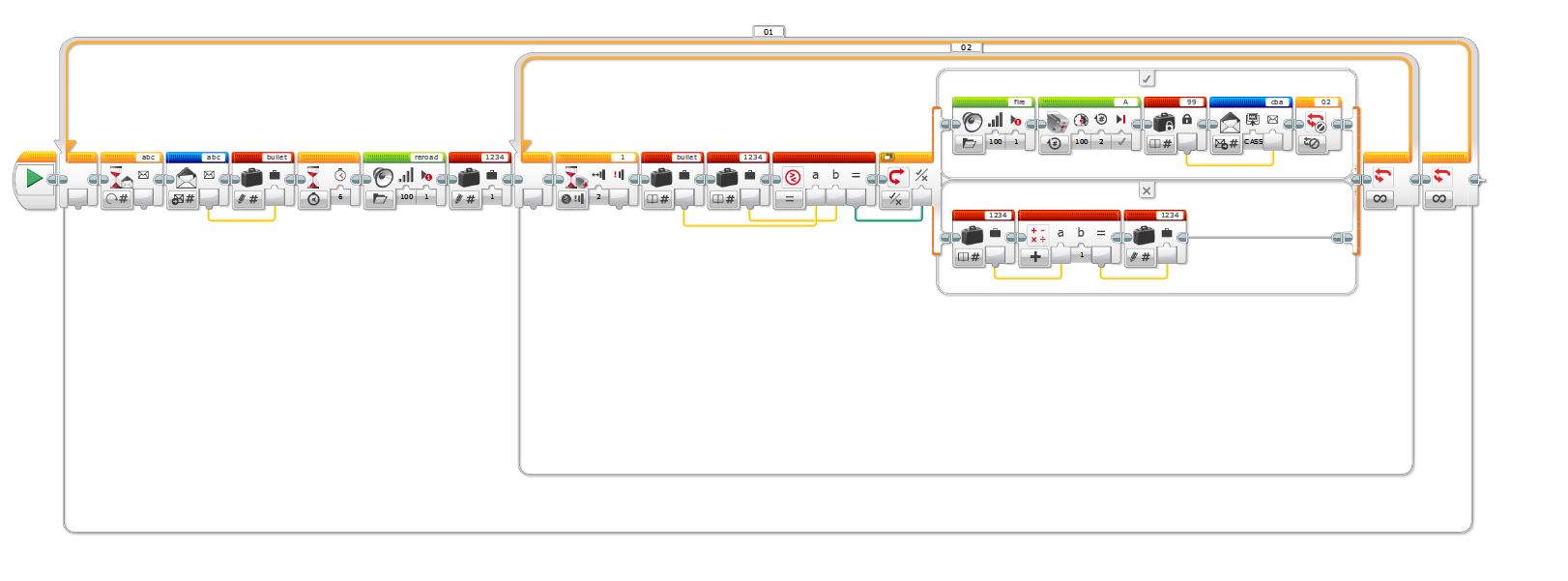 Source fullshot
프로그램 설명
term-악어게임&송수신
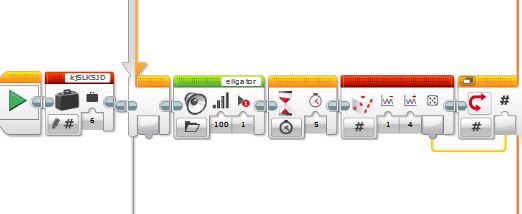 1~4 사이의 난수(a)
지정
값이 6인
변수(a) 
설정
악어게임 시작 소리
프로그램 설명
term-악어게임&송수신
(난수(a)가 1일 때 소스)
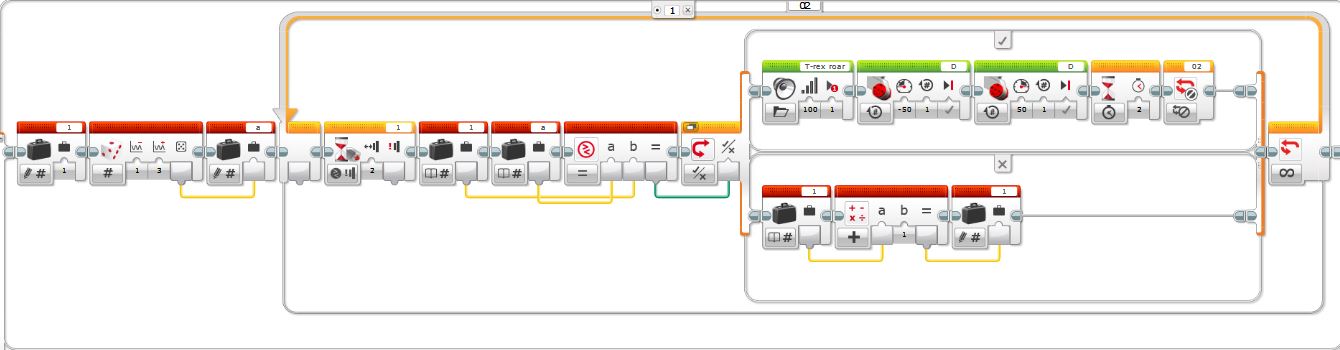 변수(b)를 설정하고
1~3의 난수(b)와
비교
같으면 라지모터를 돌림
다르면 변수(b)에 1을 더하고
다시 난수(b)와 비교. (이를 반복)
프로그램 설명
term-악어게임&송수신
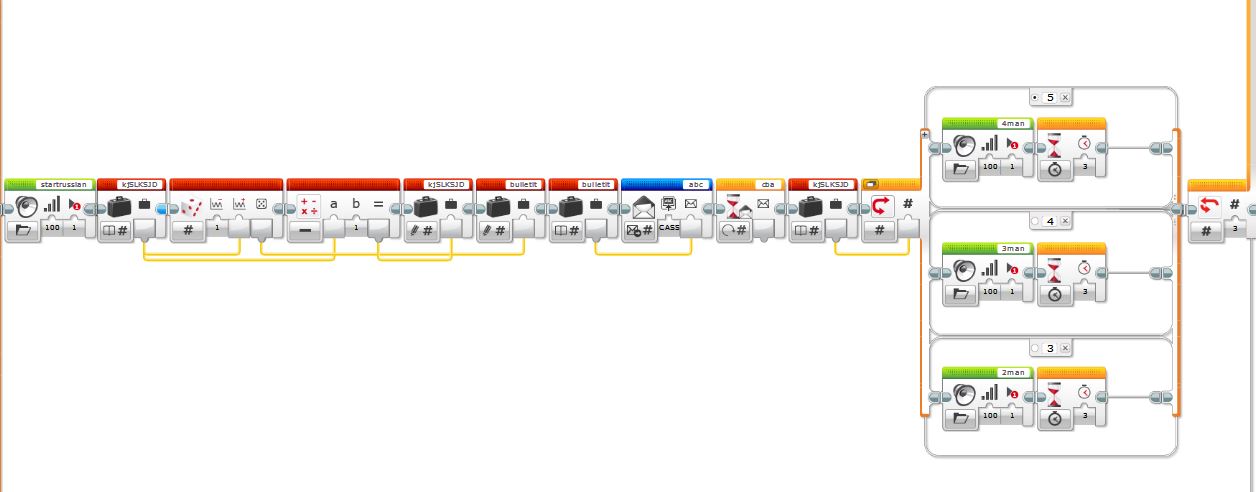 B브릭에서신호를
받을때까지 대기
맨 처음 지정한
변수(a)를 새로운 난수(c) 설정할 때
최대값으로 지정.
그 난수를 일단 B브릭에 보내고.
A브릭에서는 변수(a)에 1을 뺀 후 저장
프로그램 설명
term-러시안룰렛&송수신
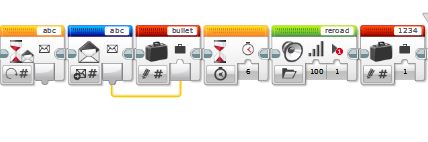 A브릭에서 난수(c)를 
전송받아 변수(d)에 저장
변수(e)의 초기값을 1로 지정
러시안룰렛 게임을 
시작하겠다는 소리 전달
프로그램 설명
term-러시안룰렛&송수신
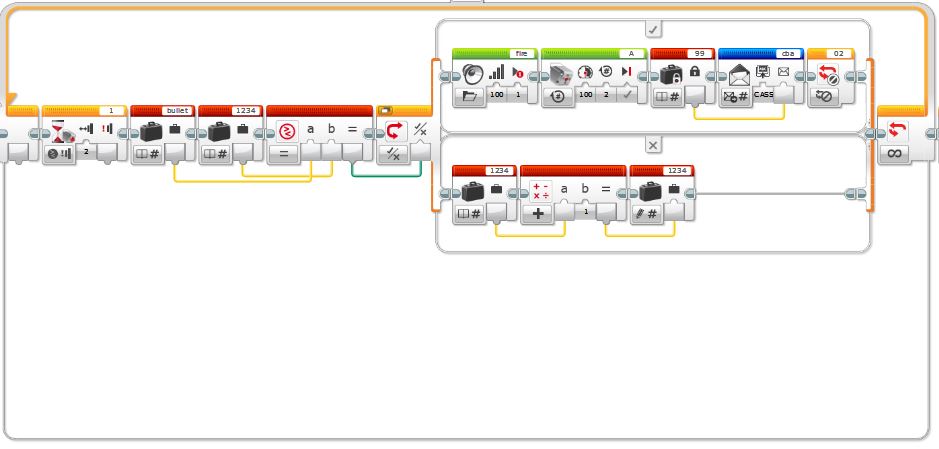 변수(d)와 변수(e)를 비교하여 참이면 미디엄모터가 동작하며
총소리를 내고 A브릭으로 신호를 전송하고 거짓이면 변수(e)에
1을 더한 후 다시 비교한다.
프로그램 설명
term-악어게임&송수신
B브릭에서 신호를 전달받으면
변수(a)의 값에 따라서 몇 명의
플레이어가 남았는지 소리로
알려준다
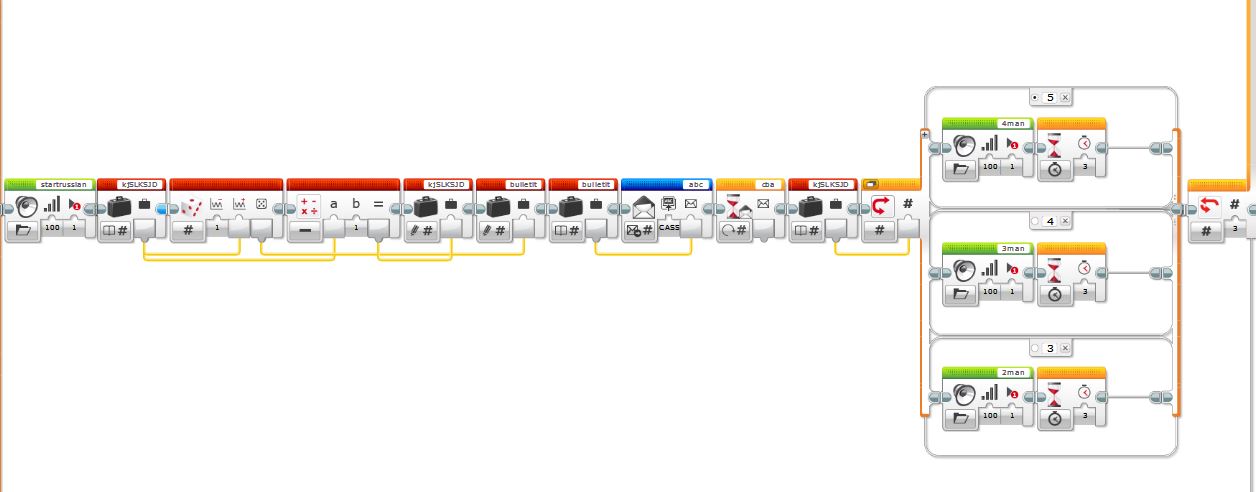 이 전체의 과정을 3번 반복한다.
즉 악어게임을 3번 반복.

    첫번째=>5인 매치
    두번째=>4인 매치
    세번째=>3인 매치
프로그램 설명
term-악어게임&송수신
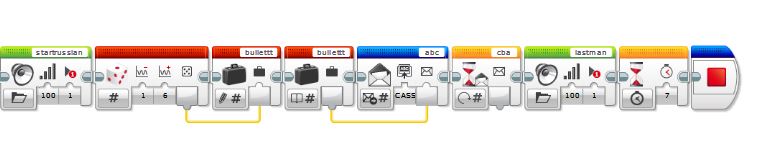 3번 반복한 후에 악어게임을 한번 더 진행한뒤
다시 1~6사이의 난수를 생성하여 B브릭으로 전송한다
B브릭에서 러시안 룰렛을 진행한 뒤, A브릭에서 축하한다는
메시지가 나오면서 프로그램이 종료된다.

(1vs1매치)
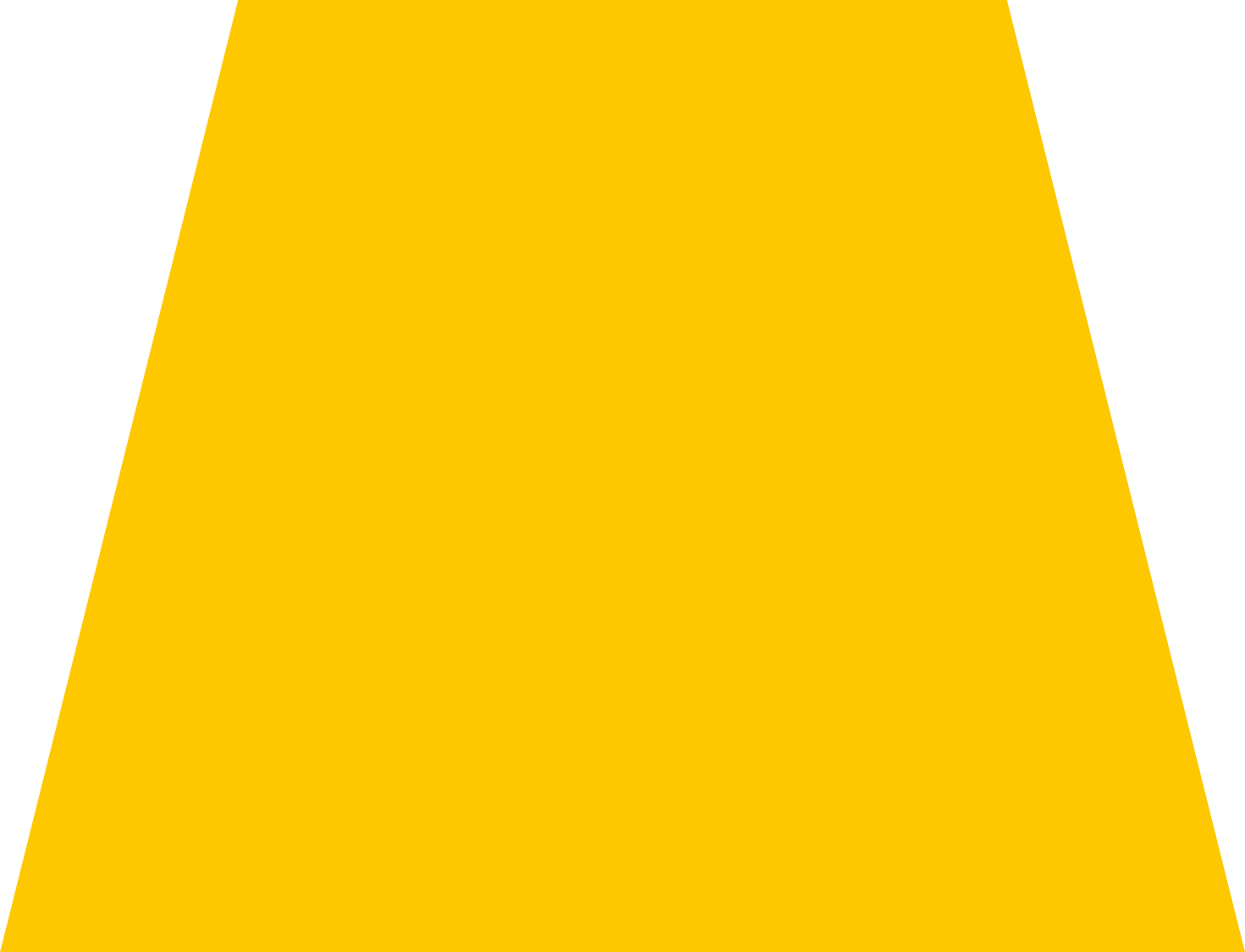 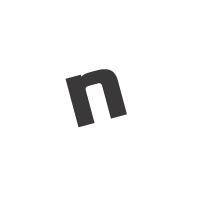 Thank you.
Thank you.